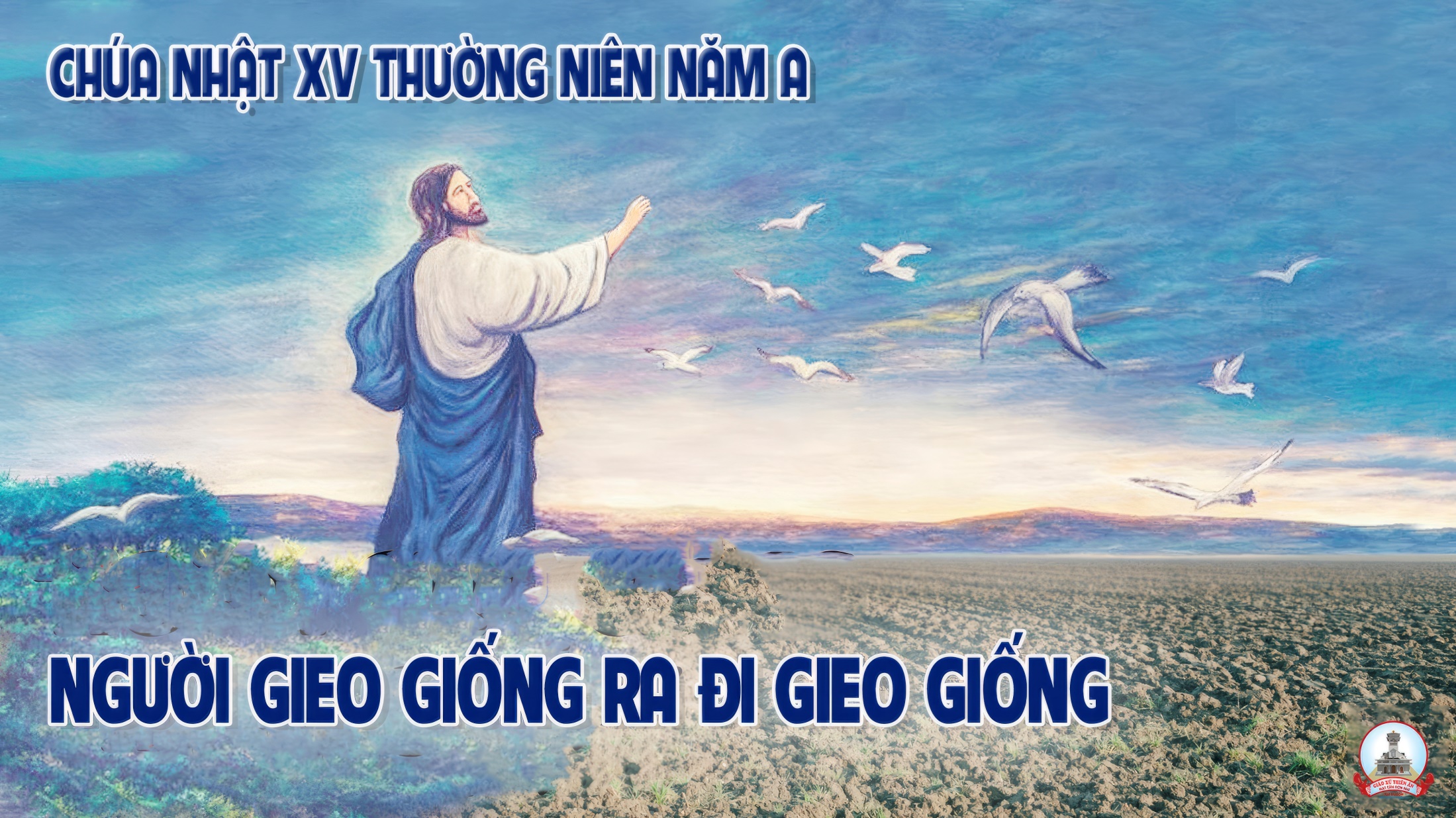 TẬP HÁT CỘNG ĐOÀN
Đk: Lời Chúa rơi vào đất tốt sẽ khai hoa kết trái nhiều.
Alleluia-alleluia: Hạt giống là Lời Thiên Chúa, Người gieo giống là Đức Ki-tô, những ai tuân giữ Lời Người sẽ tồn tại muôn đời... Alleluia-alleluia:
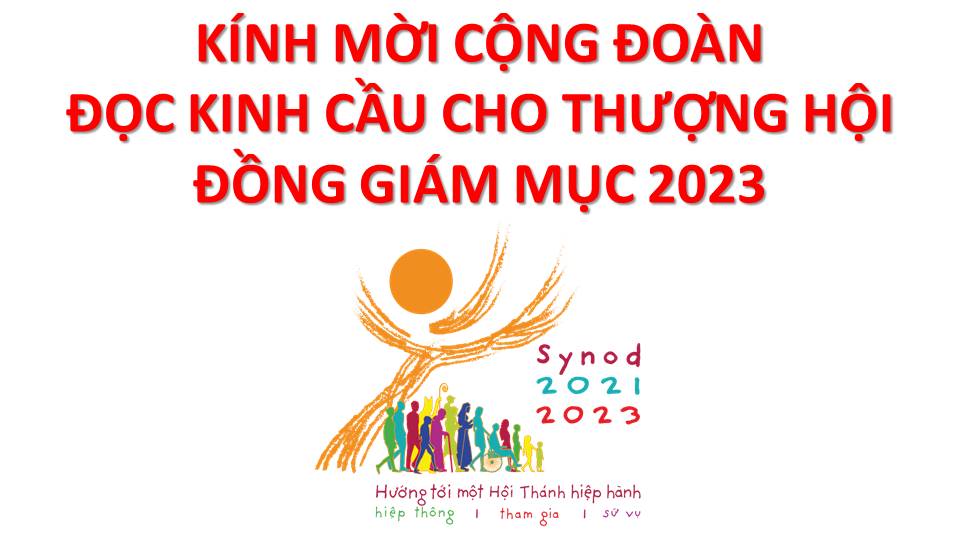 Lạy Chúa Thánh Thần là Ánh sáng Chân lý vẹn toàn,Chúa ban những ân huệ thích hợp cho từng thời đại, và dùng nhiều cách thế kỳ diệu để hướng dẫn Hội Thánh,
này chúng con đang chung lời cầu nguyện cho cácGiám mục, và những người tham dự Thượng Hội đồng Giám mục thế giới.
Xin Chúa làm nên cuộc Hiện Xuống mới trong đời sống HộiThánh, xin tuôn tràn trên các Mục tử ơn khôn ngoan và thông hiểu, gìn giữ các ngài luôn hiệp thông với nhau trong Chúa,
để các ngài cùng nhau tìm hiểu những điều đẹp ý Chúa, và hướng dẫn đoàn Dân Chúa thực thi những điều Chúa truyền dạy.
Các giáo phận Việt Nam chúng con, luôn muốn cùng chung nhịp bước với Hội Thánh hoàn vũ, xin cho chúng con biết đồng cảm với nỗi thao thức của các Mục tử trên toàn thế giới, ngày càng ý thức hơn về tình hiệp thông,
thái độ tham gia và lòng nhiệt thành trong sứ vụ của HộiThánh, Nhờ lời chuyển cầu của Đức Trinh Nữ Maria, Nữ Vương các Tông đồ và là Mẹ của Hội Thánh,
Chúng con dâng lời khẩn cầu lên Chúa, là đấng hoạt động mọi nơi mọi thời, trong sự hiệp thông với Chúa Cha và Chúa Con, luôn mãi mãi đến muôn đời. Amen.
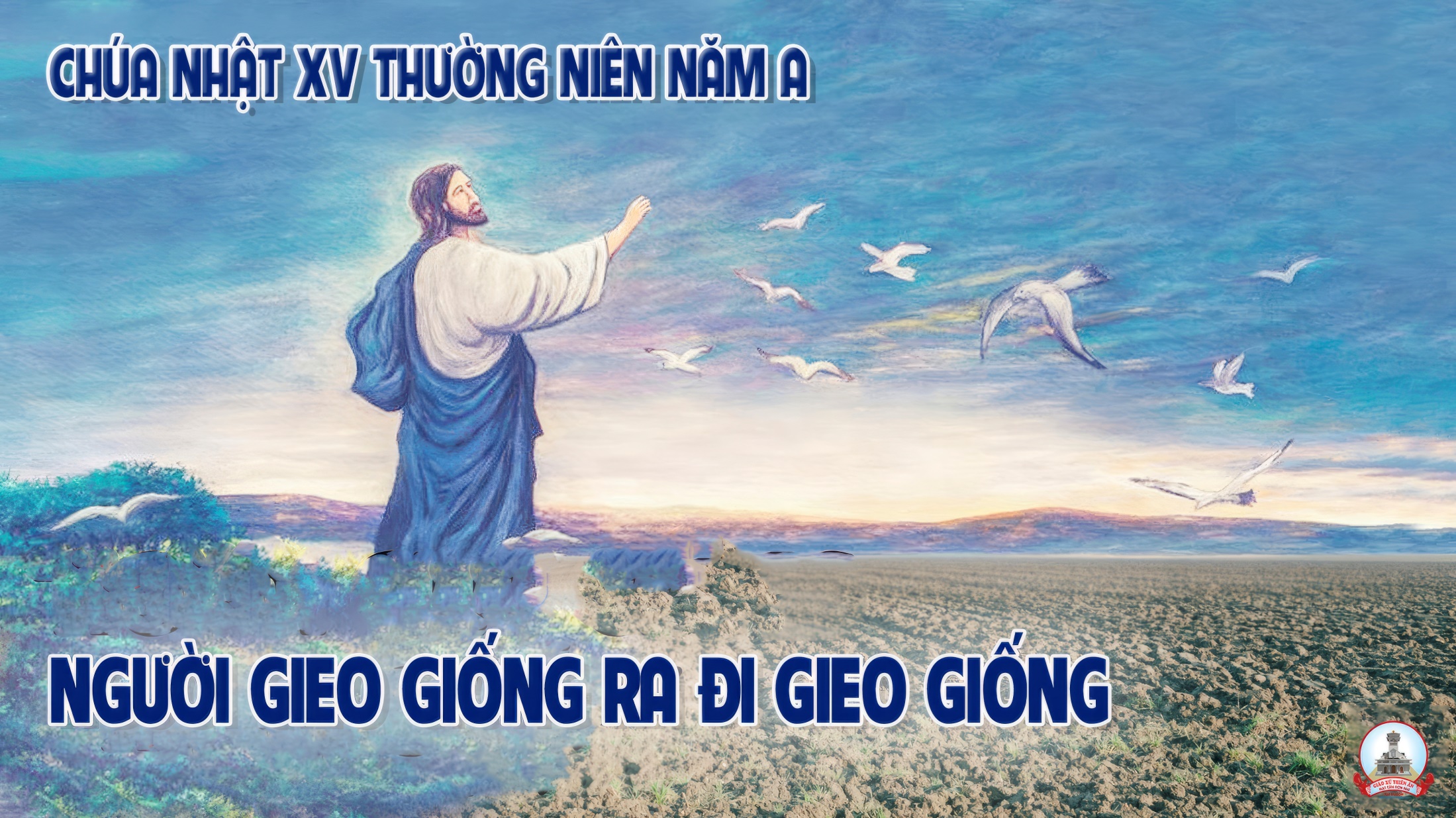 Ca Nhập LễLời Chúa Là Đèn Soi Quốc Vinh
ĐK: Lời Chúa, là ngọn đèn soi bước chân con đi. Lời Chúa, ánh rạng ngời soi trên đường thiên lý. Có Chúa, con sợ chi bóng tối đen hiểm nguy. Có Chúa, con ngại gì gian khó trên đường đi
>>
Pk1:  Con hân hoan luôn tiến bước trên đường, dù bao gian khó vẫn coi thường. Vì Chúa, là lẽ sống, là gia nghiệp đời con. Con xin dâng lên Chúa suốt cuộc đời, buồn vui trong kiếp sống con người, nguyện ước thành muối đất ướp trần gian.
ĐK: Lời Chúa, là ngọn đèn soi bước chân con đi. Lời Chúa, ánh rạng ngời soi trên đường thiên lý. Có Chúa, con sợ chi bóng tối đen hiểm nguy. Có Chúa, con ngại gì gian khó trên đường đi
>>
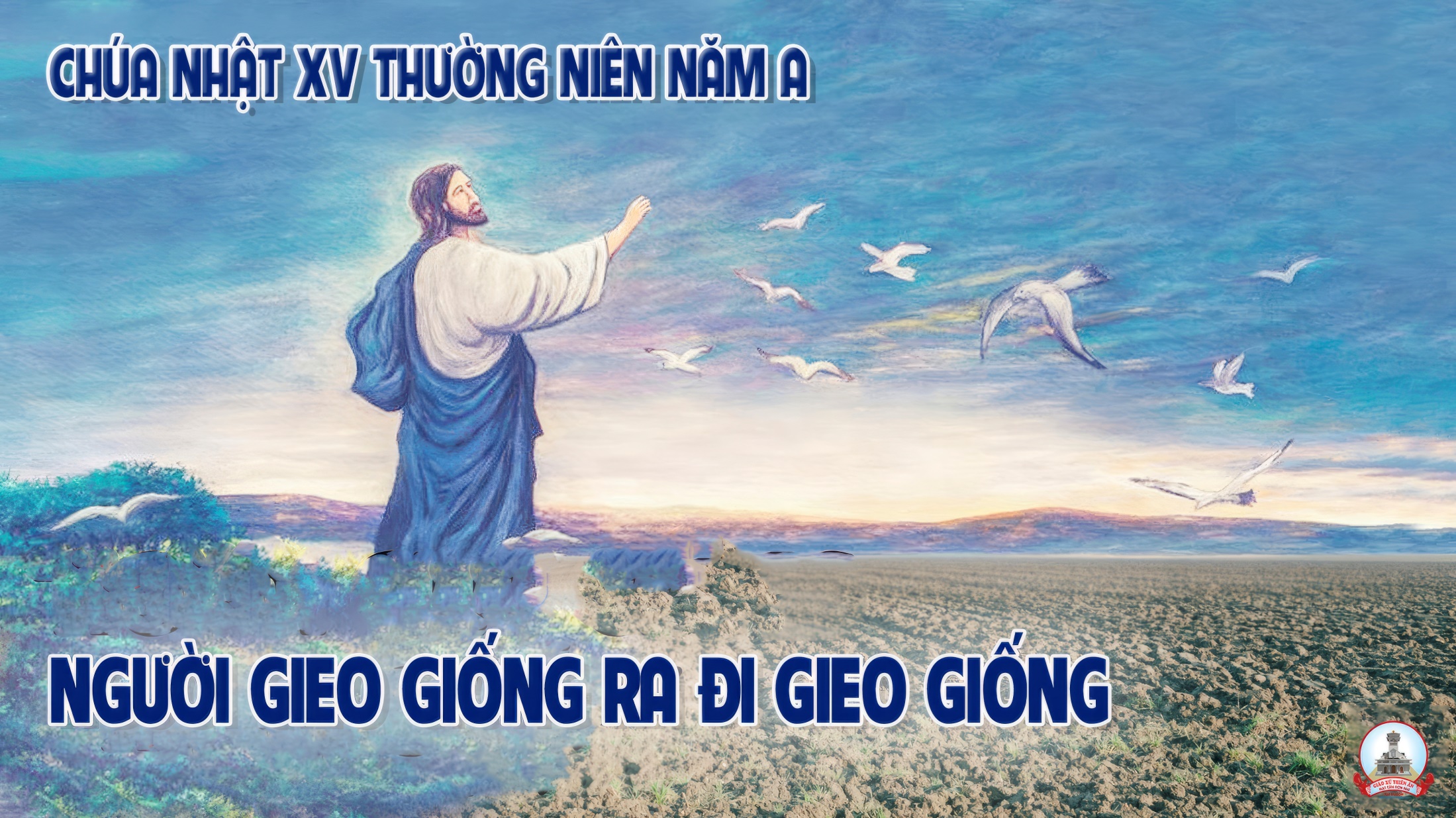 KINH VINH DANH
Chủ tế: Vinh danh Thiên Chúa trên các tầng trời.A+B: Và bình an dưới thế cho người thiện tâm.
A: Chúng con ca ngợi Chúa.
B: Chúng con chúc tụng Chúa. A: Chúng con thờ lạy Chúa. 
B: Chúng con tôn vinh Chúa.
A: Chúng con cảm tạ Chúa vì vinh quang cao cả Chúa.
B: Lạy Chúa là Thiên Chúa, là Vua trên trời, là Chúa Cha toàn năng.
A: Lạy con một Thiên Chúa,            Chúa Giêsu Kitô.
B: Lạy Chúa là Thiên Chúa, là Chiên Thiên Chúa là Con Đức Chúa Cha.
A: Chúa xóa tội trần gian, xin thương xót chúng con.
B: Chúa xóa tội trần gian, xin nhậm lời chúng con cầu khẩn.
A: Chúa ngự bên hữu Đức Chúa Cha, xin thương xót chúng con.
B: Vì lạy Chúa Giêsu Kitô, chỉ có Chúa là Đấng Thánh.
Chỉ có Chúa là Chúa, chỉ có Chúa là đấng tối cao.
A+B: Cùng Đức Chúa Thánh Thần trong vinh quang Đức Chúa Cha. 
Amen.
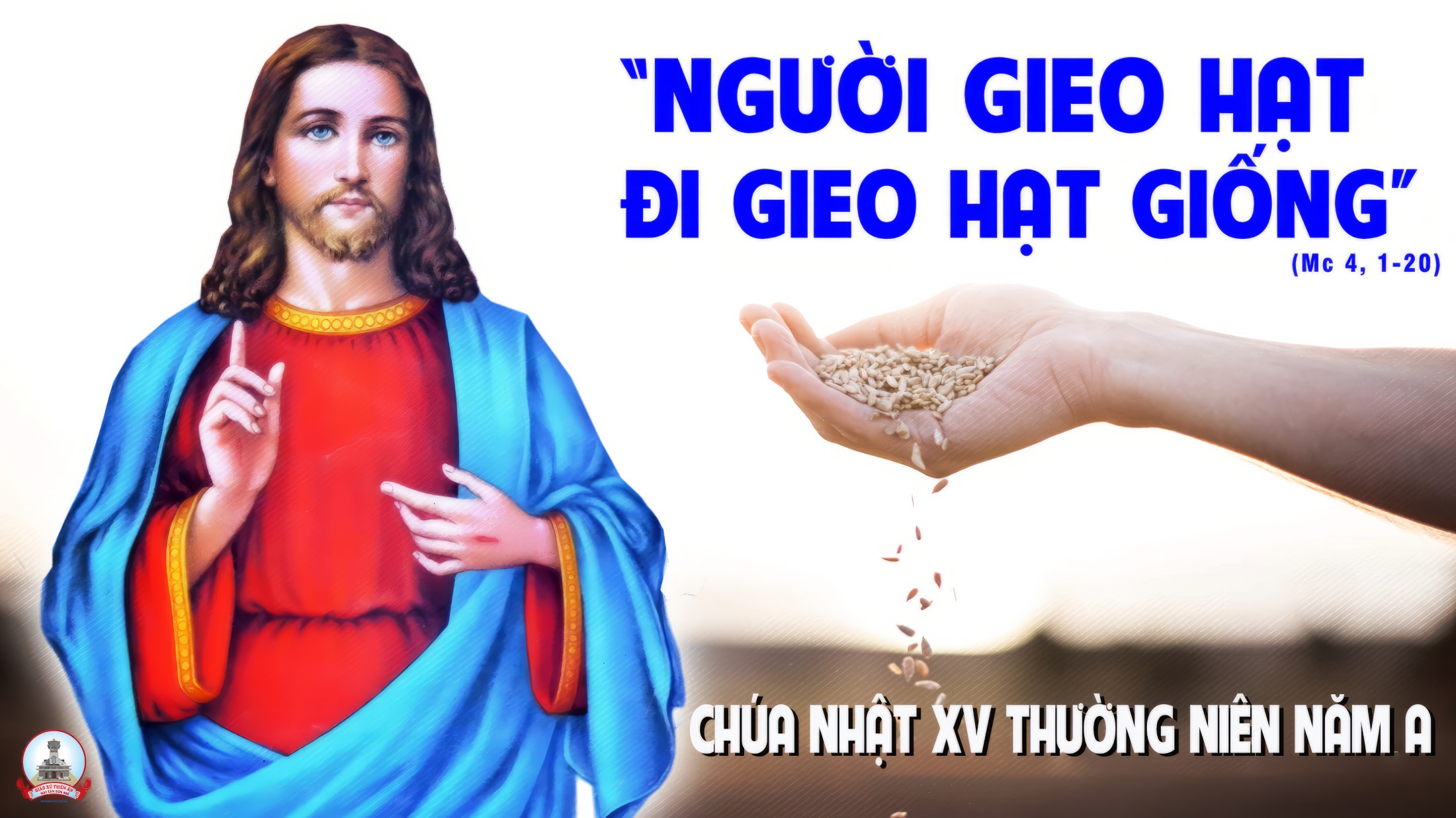 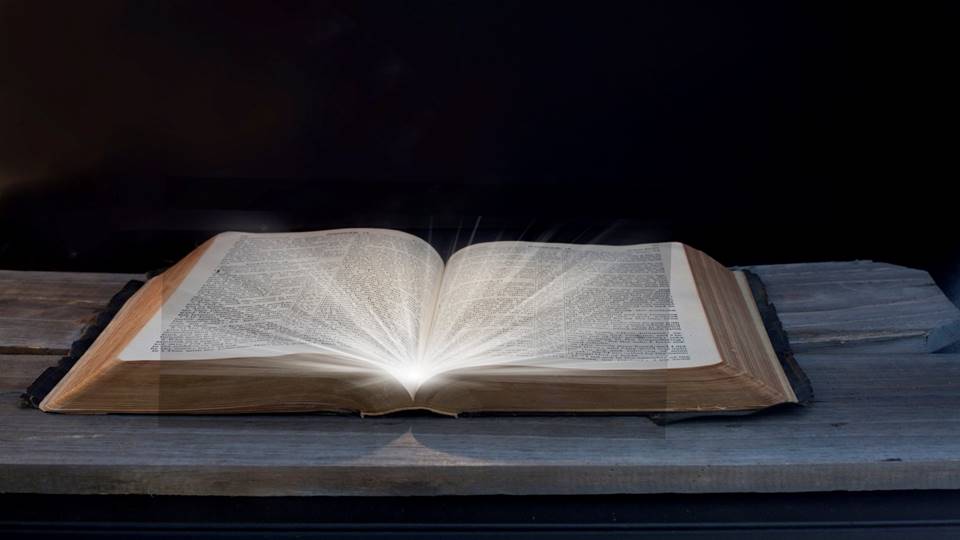 Bài đọc 1
Bài trích sách ngôn sứ Isaia
Thánh Vịnh 64
Lời Chúa rơi vào đất tốt sẽ khai hoa kết trái nhiều.
Thánh Vịnh 144Chúa Nhật XV Thường NiênNăm ALm Kim Long 4 câu
Đk: Lời Chúa rơi vào đất tốt, sẽ khai hoa kết trái nhiều.
Tk1: Chúa thăm đất cho mưa gội nhuần, cho ngập tràn phú túc giàu sang. Cho sông ngòi trào nước mênh mông, dọn sẵn sàng đợi lúa trổ bông.
Đk: Lời Chúa rơi vào đất tốt, sẽ khai hoa kết trái nhiều.
Tk2: Đất đai Chúa lo thu dọn sạch, cho đường cày ứ nước bậm sâu. San cho bằng từng chút mô cao, hạt nảy mầm nhờ Chúa đổ mưa.
Đk: Lời Chúa rơi vào đất tốt, sẽ khai hoa kết trái nhiều.
Tk3: Phúc ân Chúa quanh năm dư đầy, hoa màu ngợp lối bước Ngài đi. Nơi hoang địa tràn nước trong xanh, và núi đồi phục sức đẹp xinh.
Đk: Lời Chúa rơi vào đất tốt, sẽ khai hoa kết trái nhiều.
Tk4: Lúa tươi tốt rung rinh dạt dào, chiên cừu phủ trắng xóa đồng xanh. Muôn muôn loài hợp tiếng hoan ca, lời hát hò cùng lúc trổi cao.
Đk: Lời Chúa rơi vào đất tốt, sẽ khai hoa kết trái nhiều.
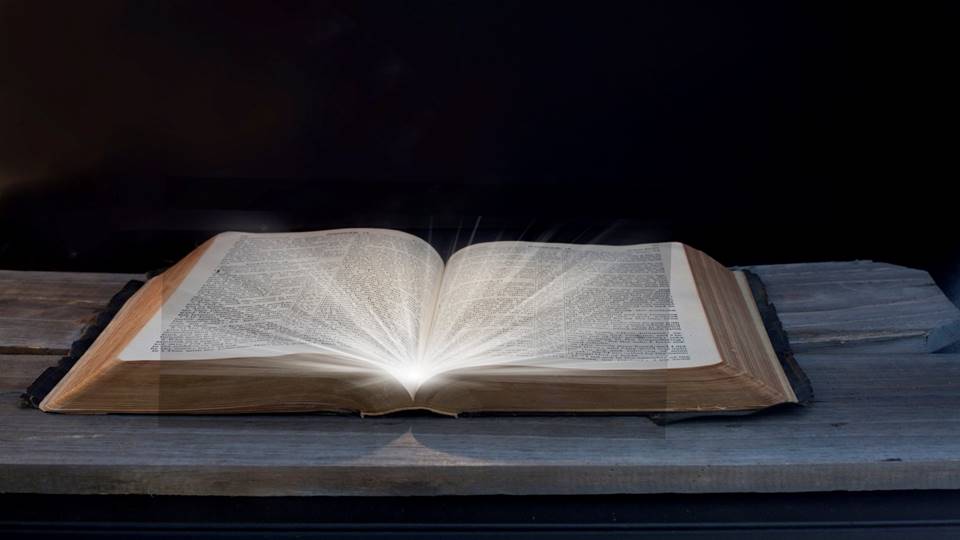 Bài đọc 2
Bài trích thư của thánh Phaôlô tông đồ
Gửi tín hữu Rôma.
Muôn loài thọ tạo những ngong ngóng đợi
Chờ ngày Thiên Chúa mặc khải vinh quang
Của con cái Người.
Alleluia-alleluia: Hạt giống là Lời Thiên Chúa, Người gieo giống là Đức Ki-tô, những ai tuân giữ Lời Người sẽ tồn tại muôn đời... Alleluia-alleluia:
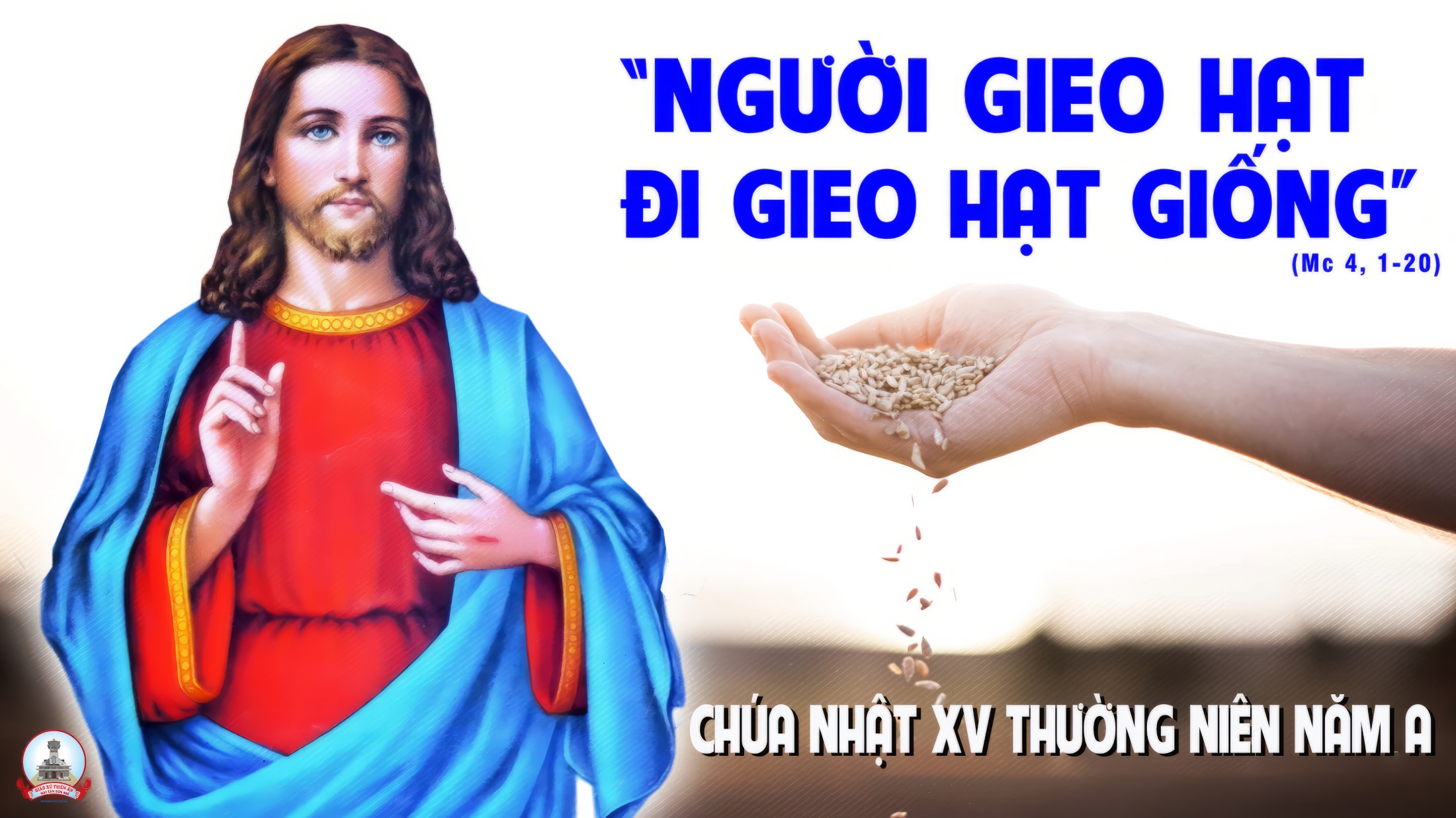 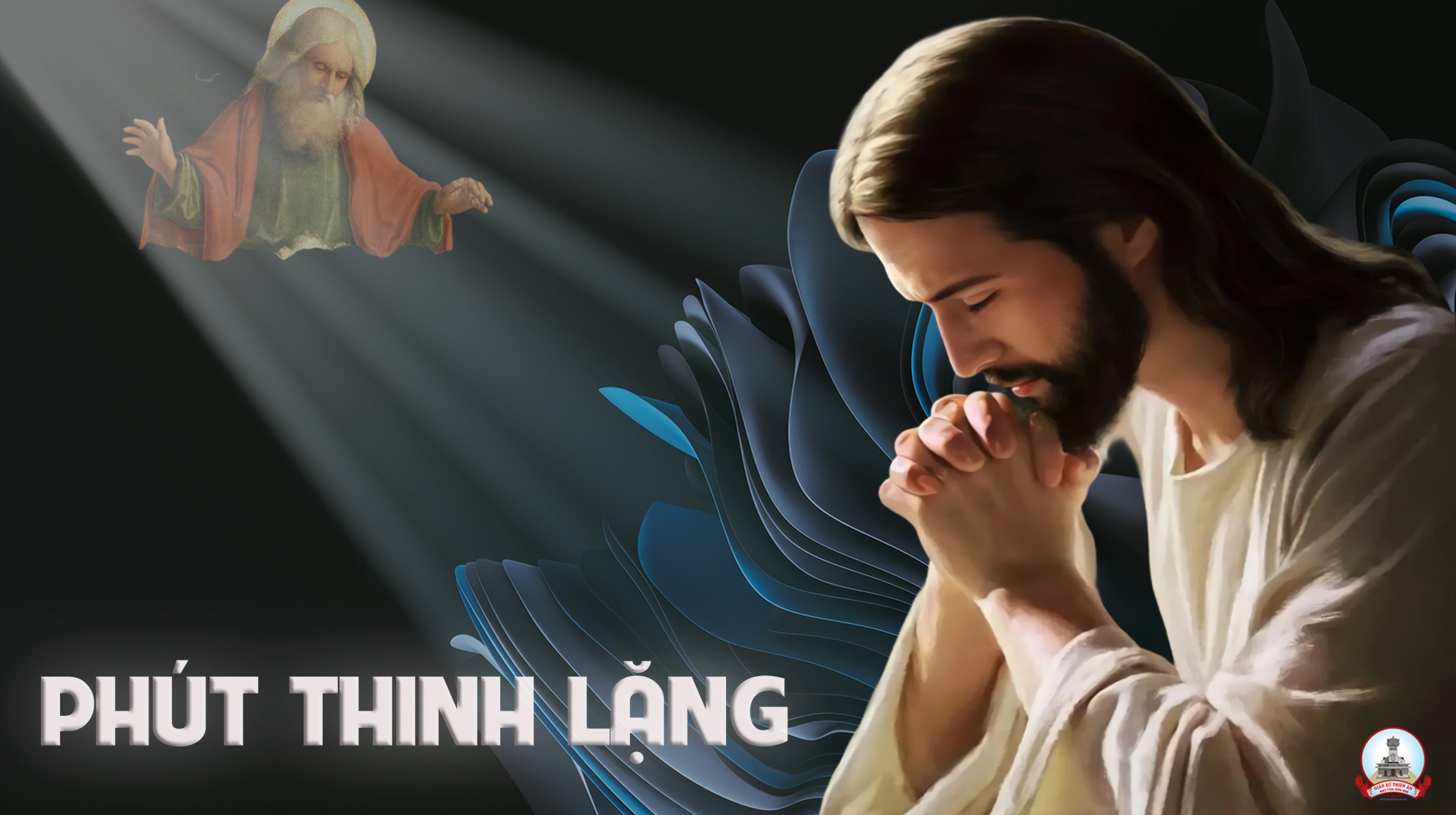 KINH TIN KÍNH
Tôi tin kính một Thiên Chúa là Cha toàn năng, Đấng tạo thành trời đất, muôn vật hữu hình và vô hình.
Tôi tin kính một Chúa Giêsu Kitô, Con Một Thiên Chúa, Sinh bởi Đức Chúa Cha từ trước muôn đời.
Người là Thiên Chúa bởi Thiên Chúa, Ánh Sáng bởi Ánh Sáng, Thiên Chúa thật bởi Thiên Chúa thật,
được sinh ra mà không phải được tạo thành, đồng bản thể với Đức Chúa Cha: nhờ Người mà muôn vật được tạo thành.
Vì loài người chúng ta và để cứu độ chúng ta, Người đã từ trời xuống thế.
Bởi phép Đức Chúa Thánh Thần, Người đã nhập thể trong lòng Trinh Nữ Maria, và đã làm người.
Người chịu đóng đinh vào thập giá vì chúng ta, thời quan Phongxiô Philatô; Người chịu khổ hình và mai táng, ngày thứ ba Người sống lại như lời Thánh Kinh.
Người lên trời, ngự bên hữu Đức Chúa Cha, và Người sẽ lại đến trong vinh quang để phán xét kẻ sống và kẻ chết, Nước Người sẽ không bao giờ cùng.
Tôi tin kính Đức Chúa Thánh Thần là Thiên Chúa và là Đấng ban sự sống, Người bởi Đức Chúa Cha và Đức Chúa Con mà ra,
Người được phụng thờ và tôn vinh cùng với Đức Chúa Cha và Đức Chúa Con: Người đã dùng các tiên tri mà phán dạy.
Tôi tin Hội Thánh duy nhất thánh thiện công giáo và tông truyền.
Tôi tuyên xưng có một Phép Rửa để tha tội. Tôi trông đợi kẻ chết sống lại và sự sống đời sau. Amen.
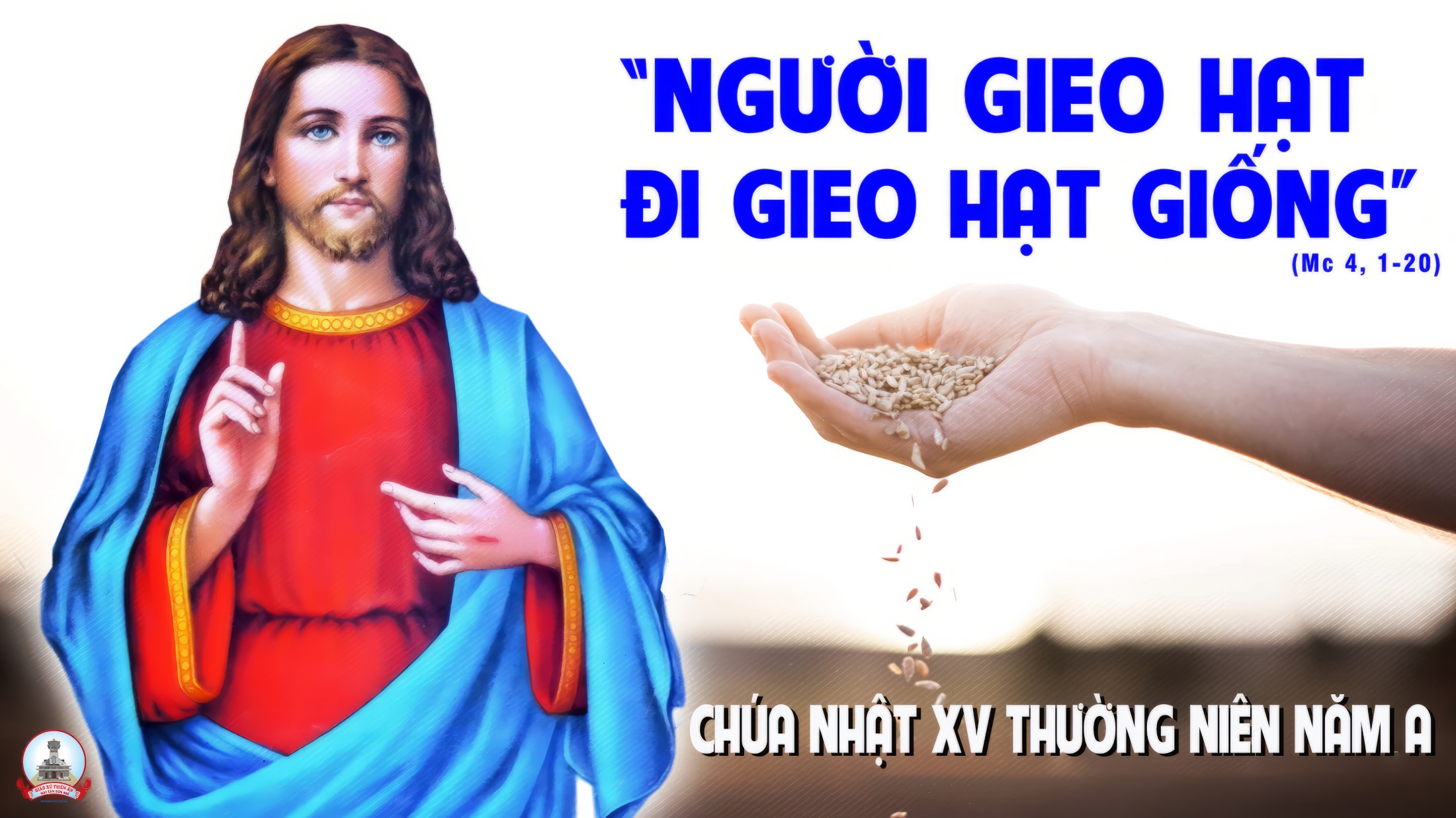 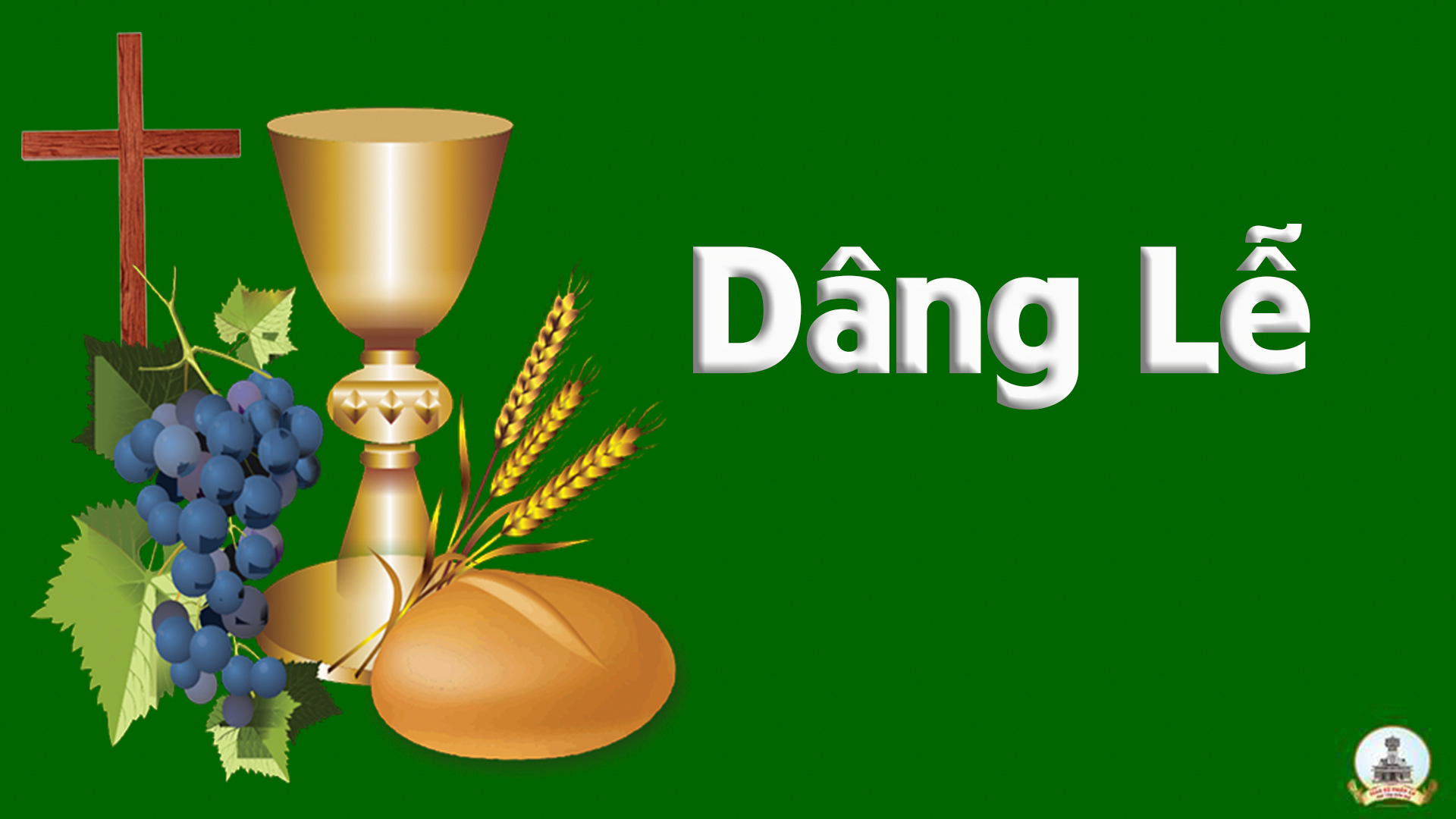 Dâng Xác Hồn
Hùng Lận
ĐK: Con kính dâng Cha, cùng bánh và rượu nho. Hồn con đây với xác con đây, đền vì bao tội lỗi xưa nay.
** Con dám trông mong, thành áng trầm thơm tho. Bay tới trước dung nhan thánh Người, cám mến Cha lành tự tình khúc nôi.
Pk1: Con ước ao kết hợp cùng Chúa Giê-su như giọt nước trong rượu nho. Khăng khít nên một với Người, sống trong Người, trong nguồn ơn Chúa xuống cho.
ĐK: Con kính dâng Cha, cùng bánh và rượu nho. Hồn con đây với xác con đây, đền vì bao tội lỗi xưa nay.
** Con dám trông mong, thành áng trầm thơm tho. Bay tới trước dung nhan thánh Người, cám mến Cha lành tự tình khúc nôi.
Pk2: Con dám xin Chúa rửa hồn xác chúng con cho sạch vết bao tội nhơ. Thương giúp qua đời hiểm nghèo, tới Thiên Đường, rũ sạch hết các mối lo.
ĐK: Con kính dâng Cha, cùng bánh và rượu nho. Hồn con đây với xác con đây, đền vì bao tội lỗi xưa nay.
** Con dám trông mong, thành áng trầm thơm tho. Bay tới trước dung nhan thánh Người, cám mến Cha lành tự tình khúc nôi.
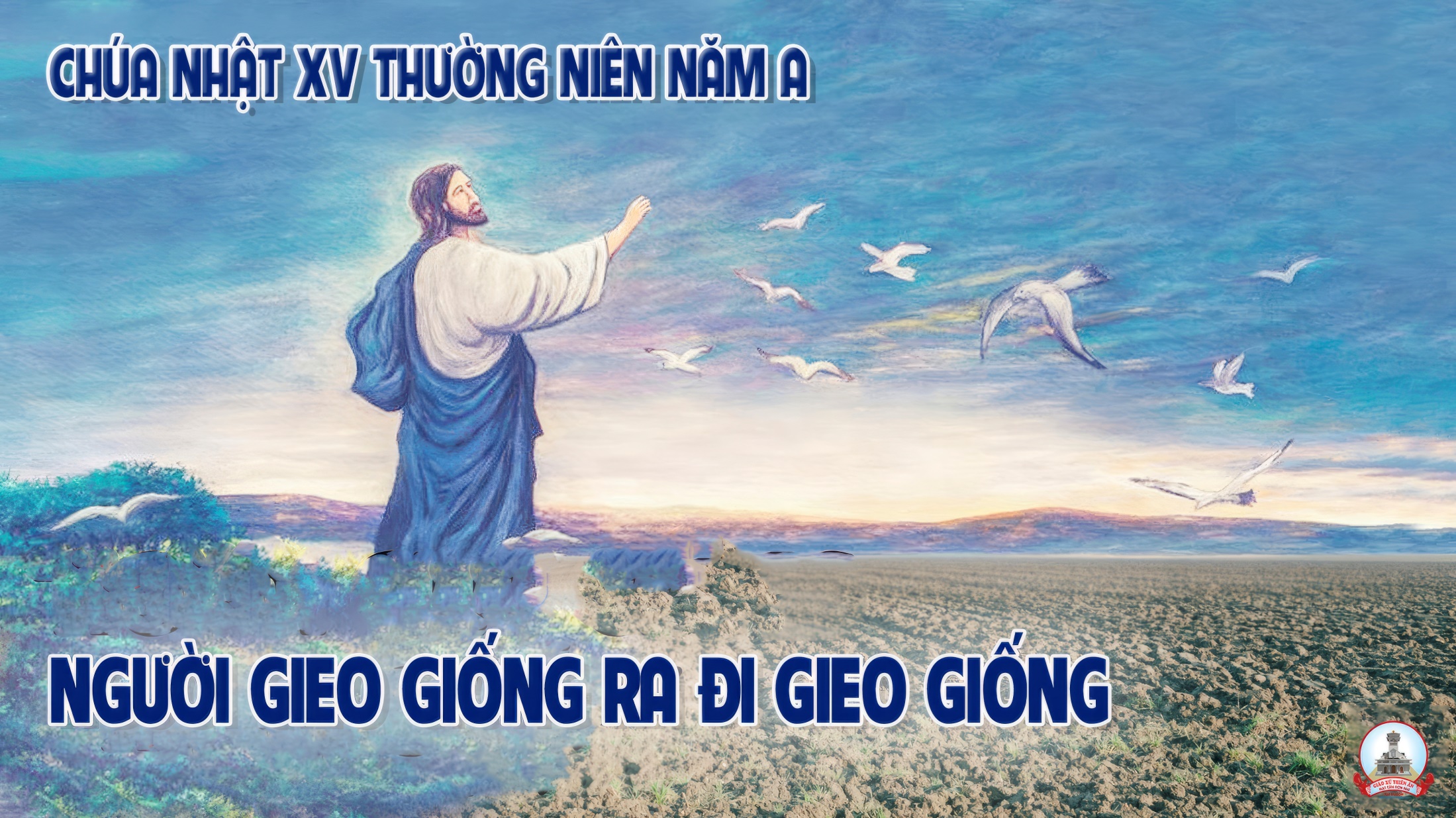 Ca Nguyện Hiệp LễNgười Gieo GiốngLm Hoàng Đức
Pk1: Người gieo giống ra đi, gieo lúa trên ruộng mình, người gieo giống vất vãi hạt giống trên đường, và muôn chim tung bay, sà xuống giành nhau ăn mất muôn hạt vàng tung rơi trên đàng đi muôn người.
ĐK: Hỡi (Người ơi ) Người ơi. Hỡi (Người ơi )  hãy nắm, chắc lời đi, hãy kiên tâm bền vững, thì nắm chắc thành công.
Pk2:  Người gieo giống ra đi, gieo lúa trên ruộng mình, và hạt giống tung rơi trên đá sỏi nghèo, trời bừng sáng nắng chói hạt giống tàn đi khô mất. Ôi hạt vàng tung rơi trên sỏi đá muôn vàn.
ĐK: Hỡi (Người ơi ) Người ơi. Hỡi (Người ơi )  hãy nắm, chắc lời đi, hãy kiên tâm bền vững, thì nắm chắc thành công.
Pk3:  Người gieo giống ra đi, gieo lúa trên ruộng mình, và hạt giống rơi trên gai góc bên đường, và gai góc vươn lên hạt trẩm  mọc đi khô mất thương hạt vàng tung rơi trên gai góc bên đường.
ĐK: Hỡi (Người ơi ) Người ơi. Hỡi (Người ơi )  hãy nắm, chắc lời đi, hãy kiên tâm bền vững, thì nắm chắc thành công.
Pk4: Người gieo giống ra đi, gieo lúa trên ruộng mình, và hạt giống tung rơi trên đất hoa mầu, và mọc lên xanh tươi, hạt giống mọc lên tươi tốt. Ôi hạt vàng tung rơi trên mảnh đất hoa mầu.
ĐK: Hỡi (Người ơi ) Người ơi. Hỡi (Người ơi )  hãy nắm, chắc lời đi, hãy kiên tâm bền vững, thì nắm chắc thành công.
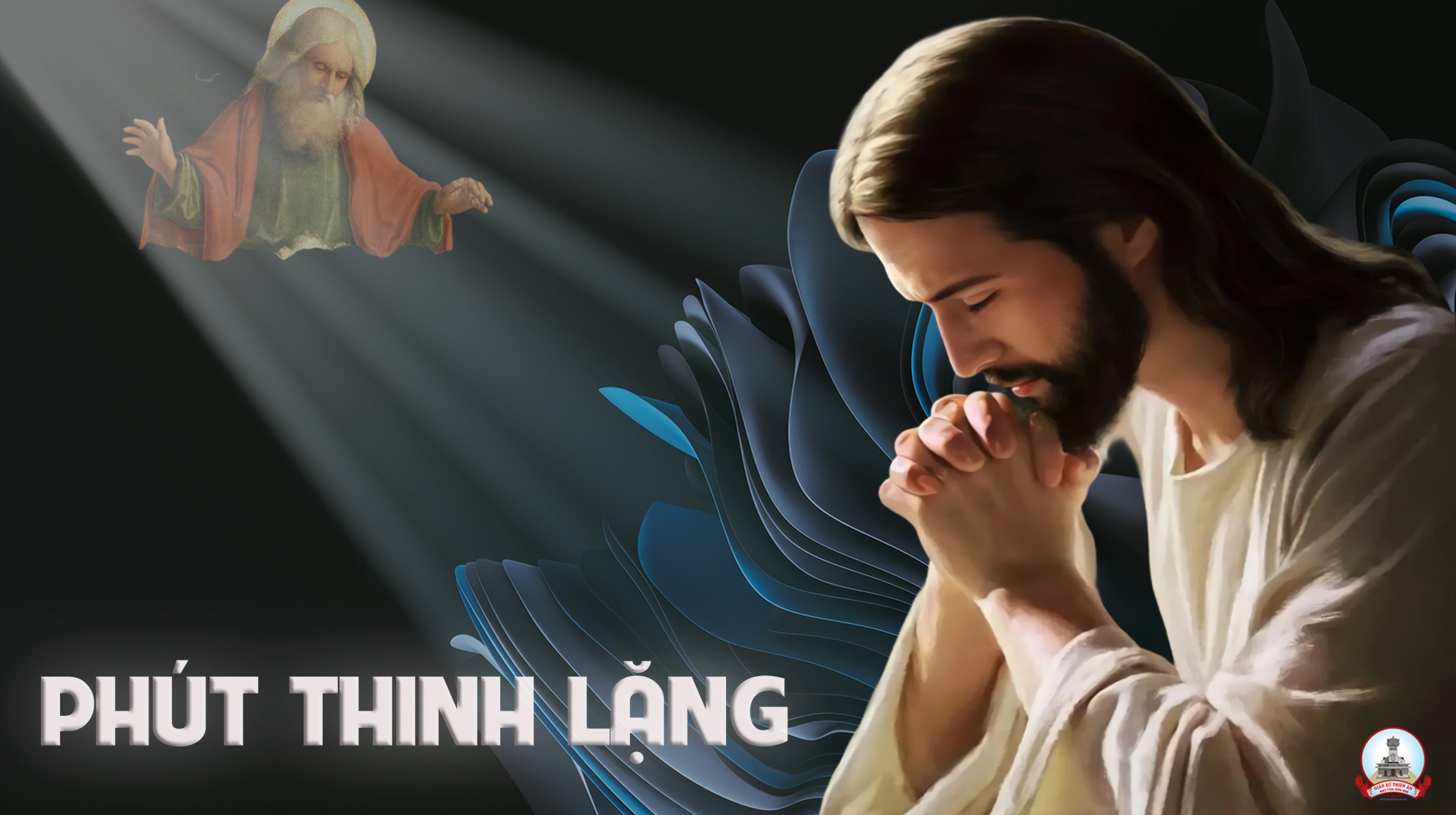 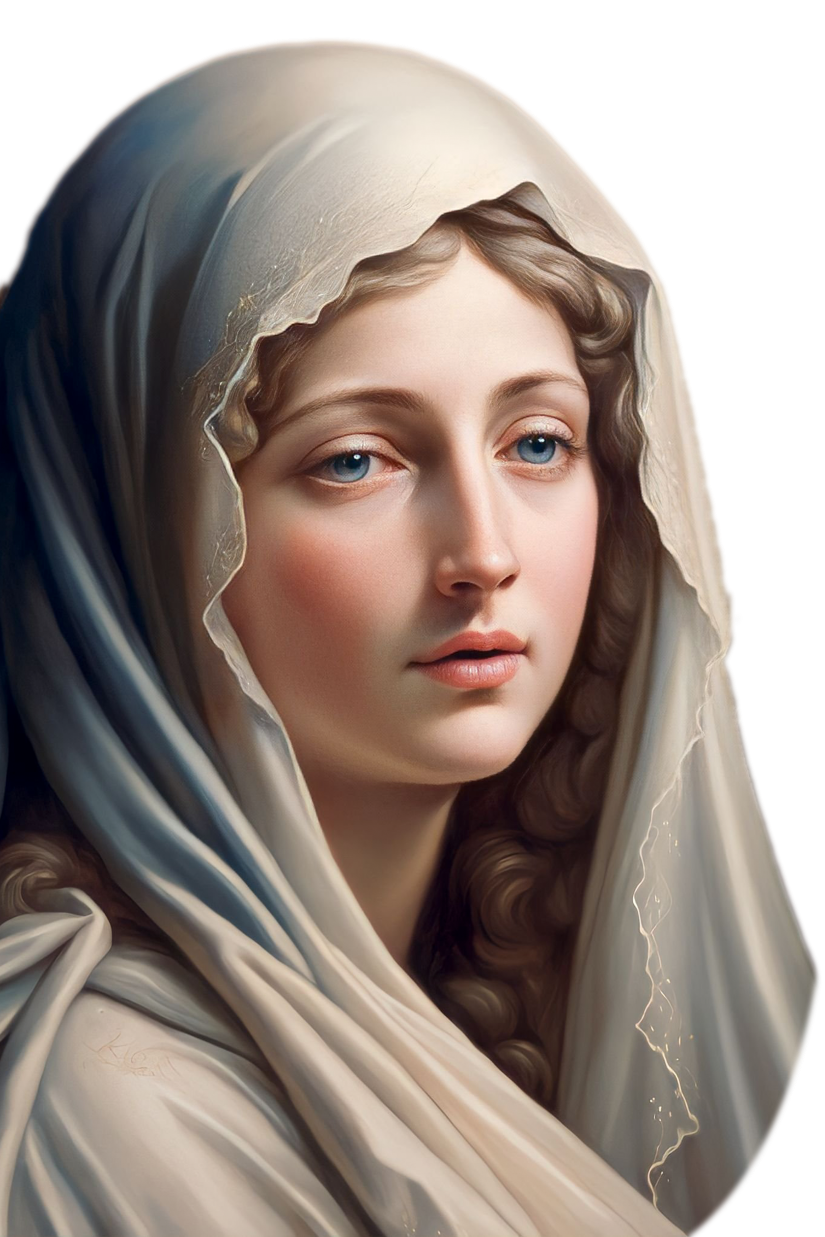 Ca Kết LễBài Ca Dâng MẹLm Kim Long
Đk: Thành tâm dâng bài ca yêu mến lên Mẹ trên trời. Mẹ ơi cho hồn con vui sống bên Mẹ muôn đời.
Pk1: Khúc ca dâng tiến Mẹ ngát bay tựa hương trầm. Lời ca còn vang vang, hoà ý thơ trìu mến.
Đk: Thành tâm dâng bài ca yêu mến lên Mẹ trên trời. Mẹ ơi cho hồn con vui sống bên Mẹ muôn đời.
Pk2: Tiếng con vang tới Trời, tán dương Mẹ muôn đời. Hoà tâm tình nơi nơi, nguyện lắng nghe Mẹ hỡi.
Đk: Thành tâm dâng bài ca yêu mến lên Mẹ trên trời. Mẹ ơi cho hồn con vui sống bên Mẹ muôn đời.
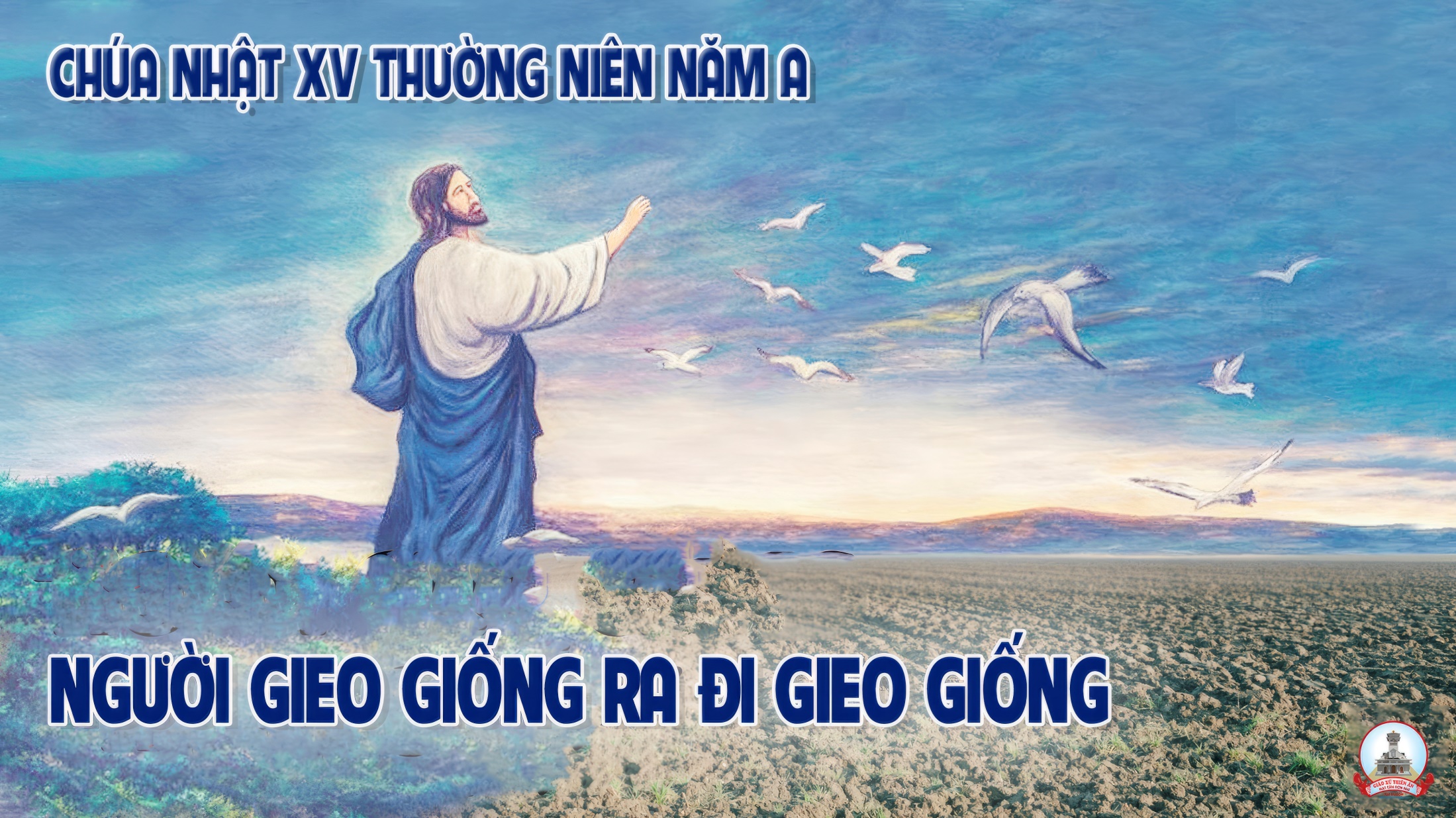